TREATMENT PLANNING FOR COMPLEX NEEDS: Integrating Mental Health, Physical Health and Substance Use Disorders
Substance Abuse Prevention and Control
County of Los Angeles Department of Public Health
UCLA ISAP Statewide Conference
October 25, 2018
0
Dr. Greg Schwarz, Psy.D.Dr. Alyssa Cohen, Psy.D.Los Angeles County Department of Public HealthSubstance Abuse Prevention and Control
1
Financial Disclosure
The presenters do not have any financial conflicts to disclose.
2
Objectives
At the conclusion of this training, you will be able to:
Utilize two methods to identify problem areas to formulate treatment goals.  
Assess resistance in treatment and develop one strategy to re-engage patient in treatment. 
Integrate specific cultural, linguistic and individual needs in the collaborative treatment planning process. 
Construct S.M.A.R.T. goals to guide treatment, track progress and monitor outcomes.
3
Outline
Treatment Planning in Practice

Setting up the Collaboration

Re-Defining Resistance 

Defining Areas of Treatment Focus

Developing S.M.A.R.T. Goals

Treatment Plan Review, Revisit, Revise

Summary
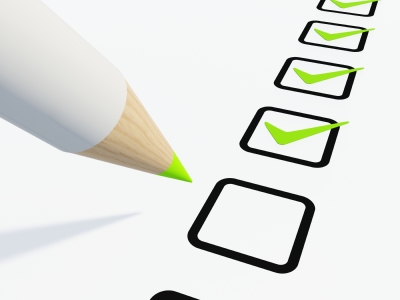 This Photo by Unknown Author is licensed under CC BY-SA
4
[Speaker Notes: Use example of TELLING, not collaborating, the audience what they are going to learn and do after presentation
Ask the audience for objectives
Keep in mind what the patient is really telling you, listen to the story. 
Treatment planning as a story of the patient. Patient is the hero of the story, problem is the beginning, objectives are the middle along with action/interventions, outcomes are the ending.]
What About Me?
Why are you attending this training and what information is beneficial to you?
What are your frustrations in the treatment planning process?
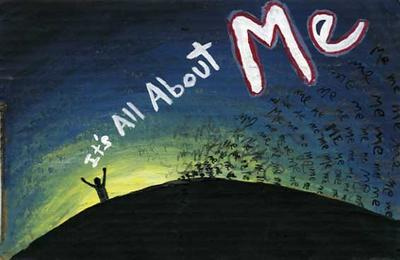 5
[Speaker Notes: Collaborative approach in action
Possible doctor appt example where doctor doesn’t listen
Referral question vs. what else is going on
Increases engagement and develops trust]
TREATMENT PLANNING IN PRACTICE
6
Treatment Delivery: The Thomas Guide/GPS Version
What is the purpose of Treatment Planning?

“Care management is a set of activities intended to improve patient care and reduce the need for medical services by enhancing coordination of care, eliminate duplication, and helping patients and caregivers more effectively manage health conditions. These efforts have demonstrated potential to improve quality and control costs for patients with complex conditions.”
	Goodell S., Bodenheimer TS, Berry-Millet R. (2009) Robert Wood Johnson Foundation, 		The Synthesis Report

How is Treatment Planning conducted? 
Turning the concepts into a map to follow
7
[Speaker Notes: Treatment planning as the Thomas Guide/GPS of Care Management
Enlarge slides

Just like we had to learn how to read a map we need to learn how to navigate treatment with the patient]
To Engage or Not Engage, that is the question?
“If you don't know where you are going,you'll end up someplace else.”
Yogi Berra
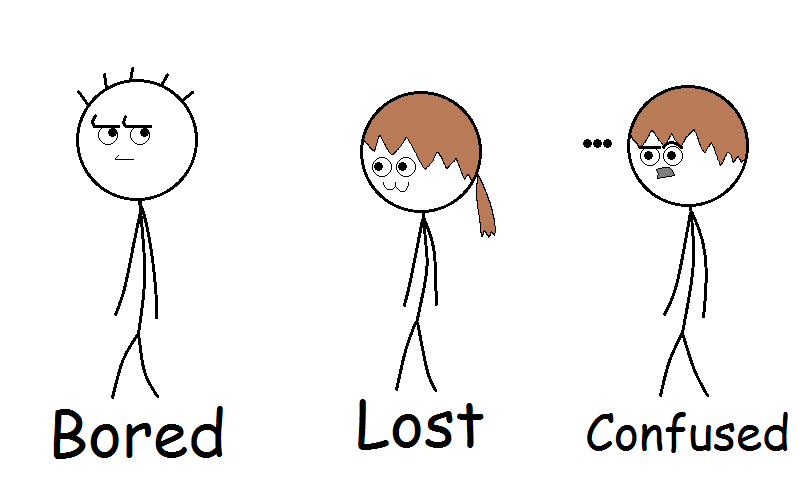 8
Treatment Planning IS…
Beneficial to all patient and providers:
Improves treatment outcomes
Improves client engagement
Collaborative & Shared
Based in communication with other providers
A way to map out the care in a tangible and easier to understand format 
A constantly changing and dynamic process throughout the course of treatment 
Challenging but…. NOT
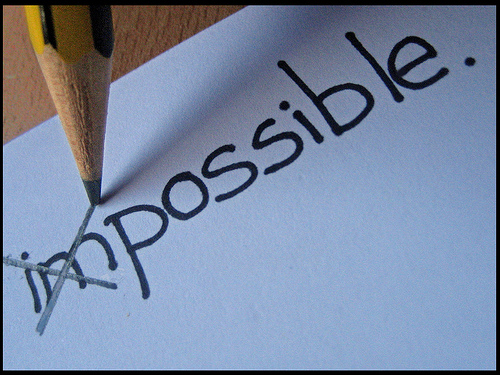 9
This Photo by Unknown Author is licensed under CC BY
[Speaker Notes: Managed care usually dictates specific requirements and time frames- Required]
Treatment Planning is NOT…
Only completed to avoid audit problems
Just Paperwork
The patient’s support system attempting to dictate treatment
Repeating the same goal for everyone who has the same condition
Permanent
One size fits all (Or No One)
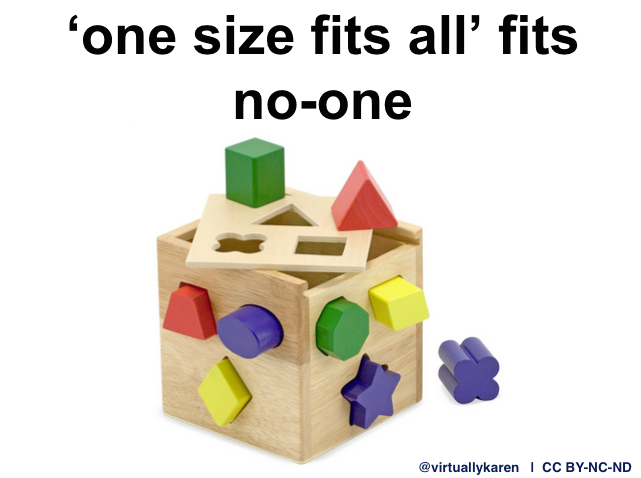 10
[Speaker Notes: MD example. Not all diabetics are the same. Can’t give same medication to everyone who walks through the door
Think about removing]
Simple & Complex Treatment Plans
What is a simple treatment plan?
Only one problem area
Only one objective
Patient dictates exactly what they need
Short term problem with known “cure”
What is a complex treatment plan?
Multiple health dimensions
Multiple objectives needed
Patient has difficulty explaining needs
Long term problems with multiple treatment options
11
[Speaker Notes: Ask audience
Who is coordinating the care, multiple coordinators- why we encourage all agency consent at SAPC
Who is on the Team?]
SETTING UP COLLABORATION
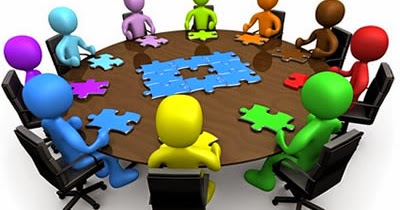 This Photo by Unknown Author is licensed under CC BY-SA-NC
12
Patient Collaboration
Introduction and Informed Consent
    -  Patients need to understand the process of care and 	treatment planning before the plan is created. 
-  Will help with identifying specific goals and how to prioritize    those goals. 

Collaboration  Increased Participation
-  Increased likelihood of engagement and follow through 
-  Vahdat et. al. (2014) comprehensive literature review
13
[Speaker Notes: Walk before you can run]
Patient Collaboration cont’d
Patient Needs-Who knows more the Patient or Provider?

“It’s all about me”

Sometimes the provider has to help guide the patient to understand what available options exist

This is the collaboration in action
Patient wants the problem to disappear
Provider needs to educate and break it down into steps
Problems vs Goals vs Objectives
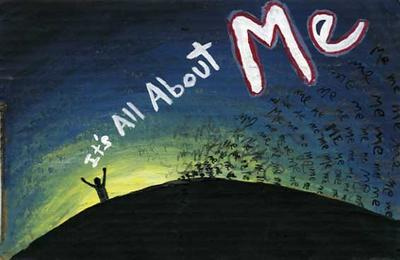 14
[Speaker Notes: Walk before you can run]
RE-DEFINING RESISTANCE
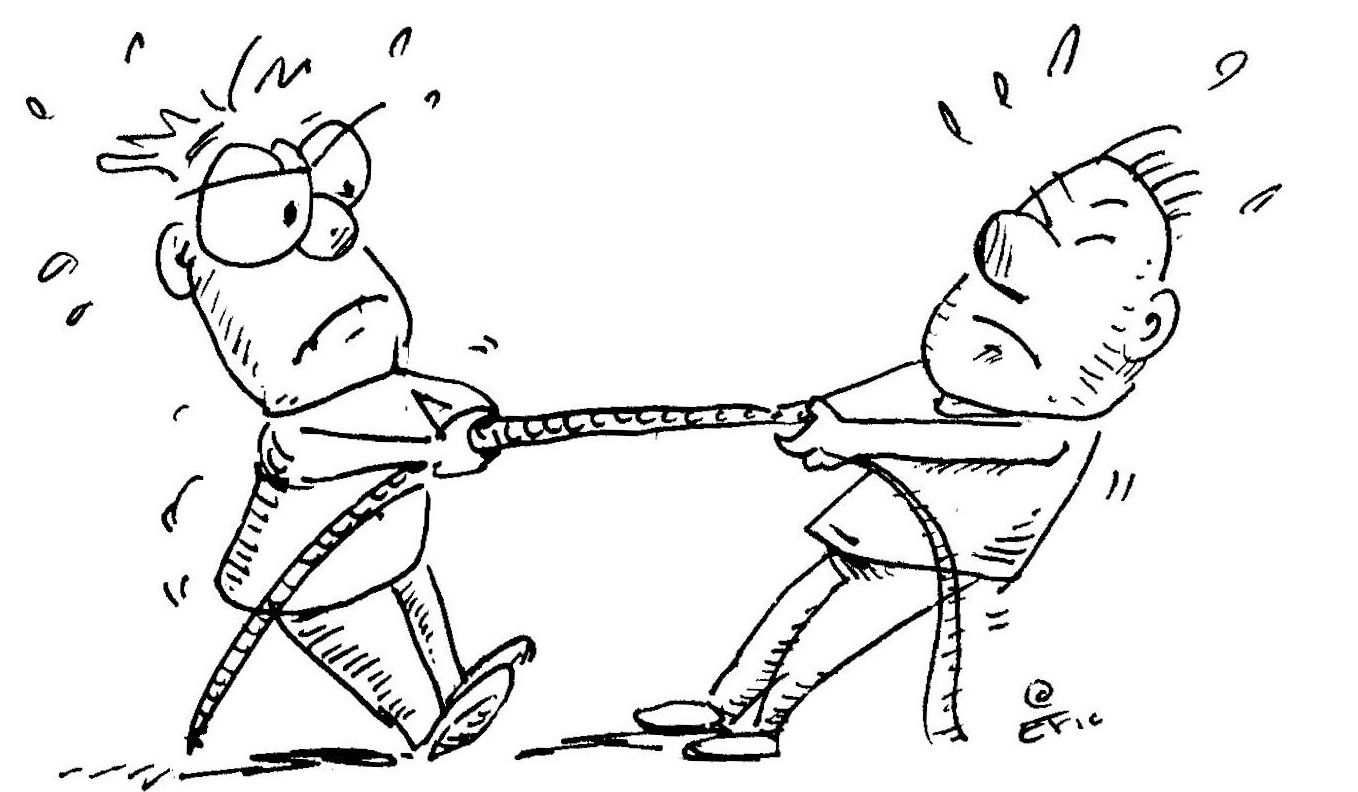 This Photo by Unknown Author is licensed under CC BY-SA-NC
15
[Speaker Notes: Non Compliance
Resistance is a difference in goals
Collaborative and integrating to combat resistance]
What is Resistance?
Traditional definition
“More generally, however, the term is used to describe the direct or indirect OPPOSITION of a patient to the therapeutic process.”
Fournier, G. (2018). Resistance. Psych Central. Retrieved on August 13, 2018, from https://psychcentral.com/encyclopedia/resistance/
Client-Centered Definition
“Resistance is, in contrast, a relatively straightforward negative response to someone expecting you to do something that you do not want to do. The clinician can minimize resistance by understanding the client’s stage of change and being prepared to work with the client based on interventions geared to that stage.”
SAMHSA TIP 39, DHHS Publication No. (SMA) 05-4006 (2005)
16
[Speaker Notes: Therapeutic process is not just in terms of the therapy office. Any professional engaging a patient in treatment needs to have a therapeutic process, or understanding of the relationship with the patient. 
Understand before moving into the full process will help alliance and with later goal development. 
Resistance is when the patient and the provider have different goals.]
Working With Resistance
Think of Resistance as a fork in the road, not a dead end. 
           - Move from Resistant to Engaging
Provider is responsible for identifying areas of resistance 
          -  Results in Therapeutic re-aligning 
      -  Engagement not just for therapists! 
{Any treatment focused relationship is therapeutic in nature }
Change the focus of treatment to better match expectations of patient and provider. 
Involve the patient more
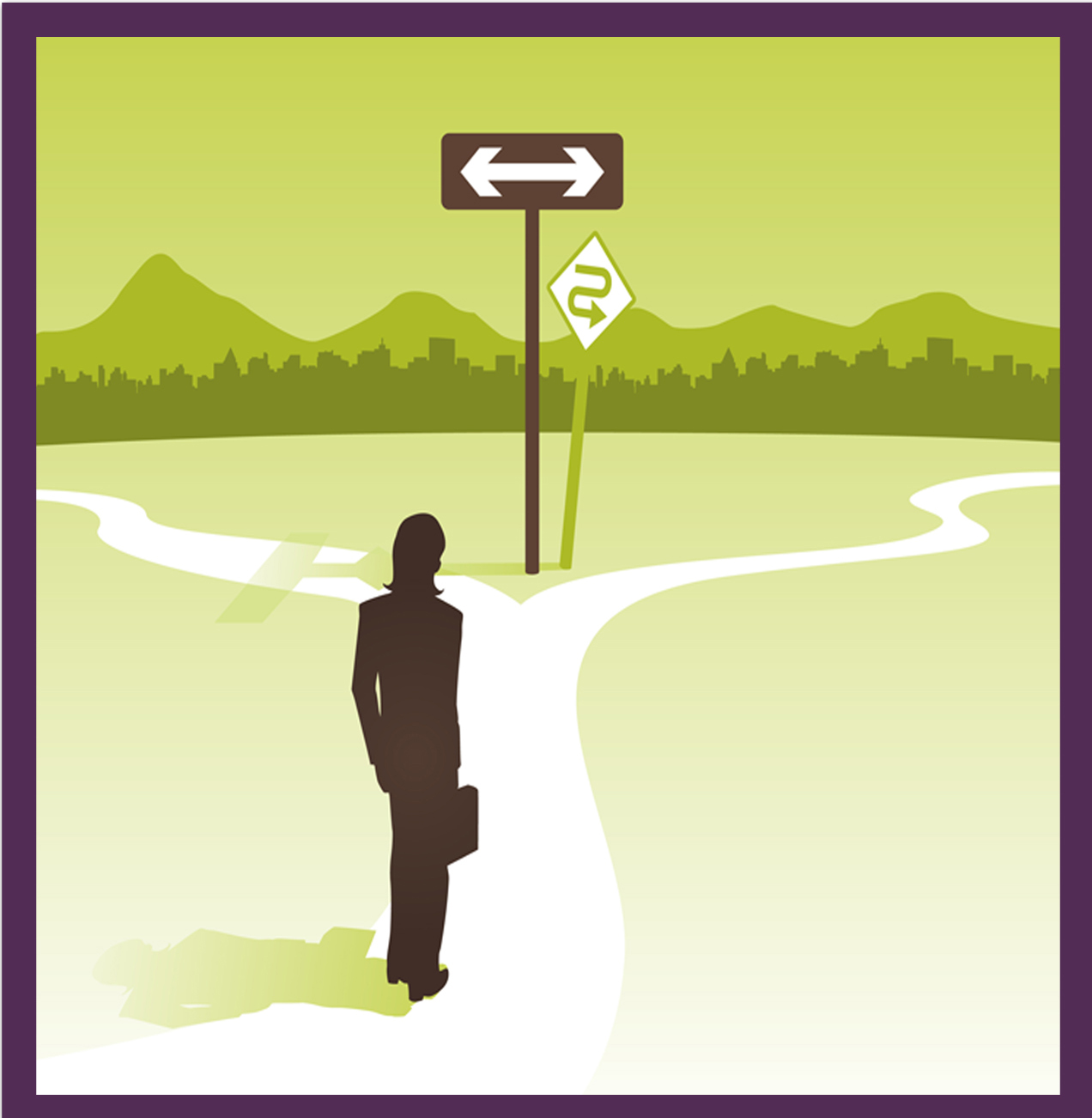 17
[Speaker Notes: Therapeutic process is not just in terms of the therapy office. Any professional engaging a patient in treatment needs to have a therapeutic process, or understanding of the relationship with the patient. 
Long term vs. short term goals
Imagine your physician involving you more in the treatment decisions. Here is your prescription vs. here are your options?]
Patient Expectations
What does the patient expect from treatment?
Common misunderstandings
Patient role
Treatment modality
Provider role
Expected outcome

Definite Outcome or Maintenance
Certain illnesses/diagnoses have a cure, however others can only be maintained (an infection can be cured, depression cannot)
Having this understanding at the outset will improve treatment
18
[Speaker Notes: Therapeutic process is not just in terms of the therapy office. Any professional engaging a patient in treatment needs to have a therapeutic process, or understanding of the relationship with the patient. 
Long term vs. short term goals]
Provider Expectations
What does the provider expect from treatment?
Common misunderstandings
Patient role
Treatment modality
Provider role
Expected outcome

COMPLIANCE
Implies unidirectional relationship
Compliance and non-compliance imply lack of choice and collaboration.
19
[Speaker Notes: Therapeutic process is not just in terms of the therapy office. Any professional engaging a patient in treatment needs to have a therapeutic process, or understanding of the relationship with the patient. 
Long term vs. short term goals

What do you think of when you hear “Compliance”]
WHERE TO FIND THE INFORMATION
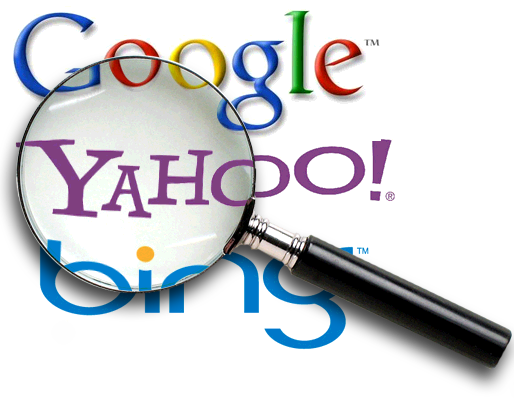 This Photo by Unknown Author is licensed under CC BY-NC-ND
20
[Speaker Notes: Assessment Information
Listen to Their Story
Comprehensive Treatment Plan
Prioritizing goals
Who knows the patient best, the provider or the patient?]
Information Gathering
Collect data from all available sources to inform the treatment planning process

Assessment information
Historical 
Current
Patient information
Observation
Patterns
21
[Speaker Notes: The middle of the story]
Purpose of Assessment
Purpose of an assessment/screening is to provide information to guide treatment. 


Clinical Interview
Can target both history and current concerns
Present focused questions
Past focused questions
22
[Speaker Notes: Can also be a way for patient to begin to think of the problem they want to focus on during treatment]
Assessment Components
Primary source of information to guide treatment
Objective information
2 primary focuses of assessment
Historical symptoms
I.e. History part of H&P
Current symptoms
I.e. Physical part of H&P
23
Observational/Behavioral Assessment
Observation of the patient while answering questions (what they say and how they say it)
Use observational information or lab results to offer treatment suggestions
Patient states diet is good, but weight and A1C have increased
Patient states no problem with alcohol, but 2 DUI’s in 2 months
Patient states depression is stable, but released from hospital last week 
Look for patterns in the history
How many relapses, E.D. visits, medication refills, social stressors etc…
Provider can “read between the lines” and ask about other needs.
24
[Speaker Notes: Use as talking points and possible goals to address]
Cultural Factors
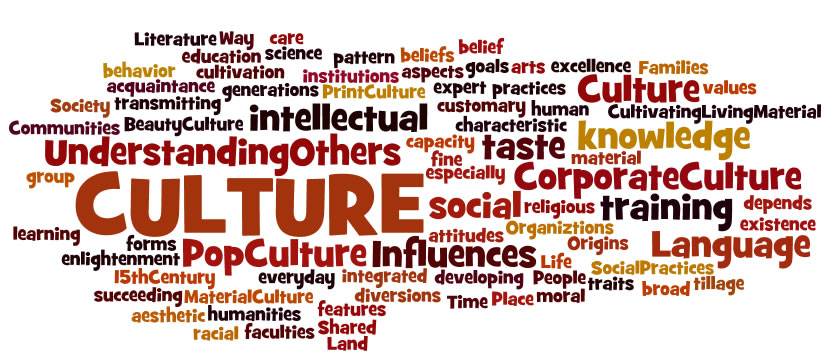 25
[Speaker Notes: Cultural graphic showed all things what goes into patient]
Cultural Factors
Assessing for Cultural implications on treatment
Why is this important?
Does an individual’s culture change the approach to treatment?
Individual vs. collectivist culture
Family involvement
Direct or indirect communication
View of authority
Beliefs about treatment 
Does culture change focus of objectives
Type of referrals (language, gender, ethnicity)
Who to involve in treatment
Acculturation
How do you assess for cultural factors?
26
Quick Stretch Break
27
[Speaker Notes: Stand up and stretch in our seats]
DEVELOPING GOALS
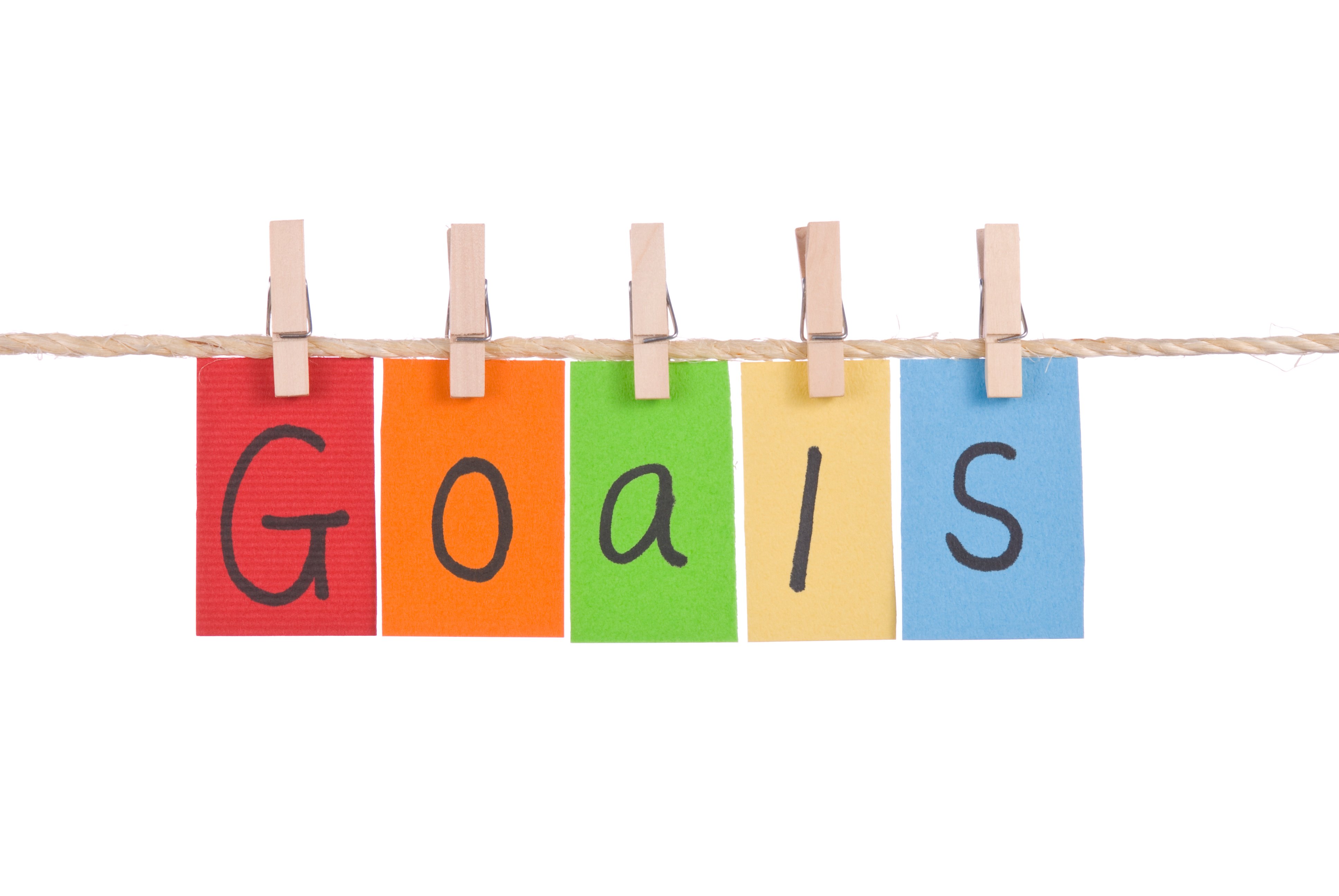 28
[Speaker Notes: Miracle question]
Knowledge vs. Action
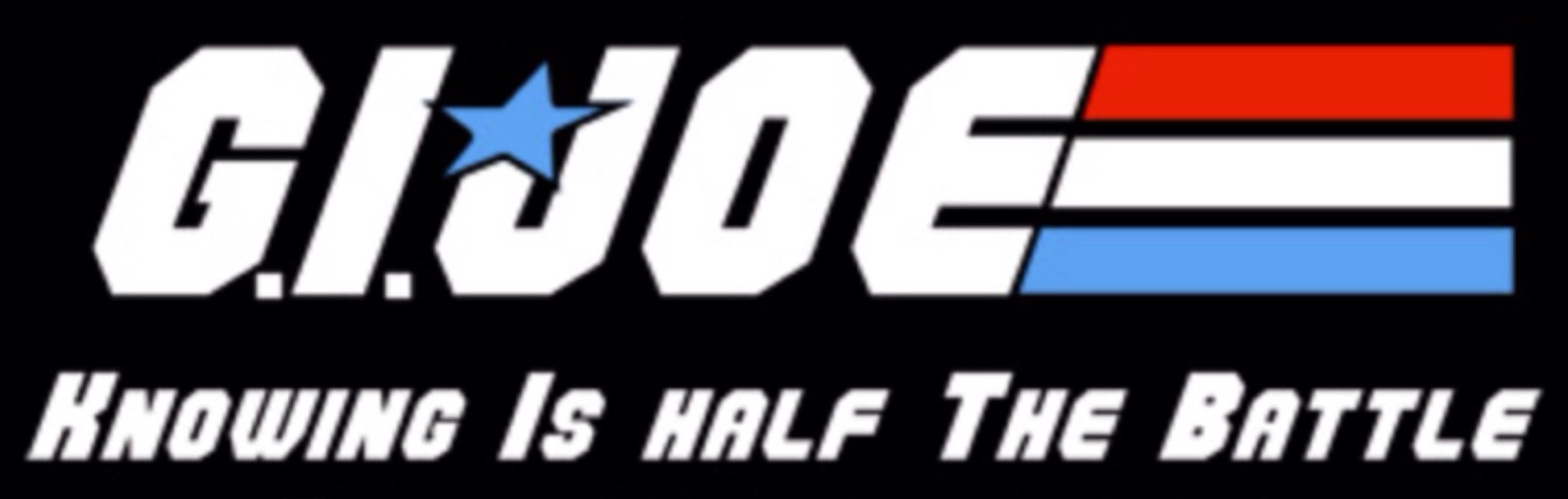 Action is the other half!
Take information gathered from all available sources and transform into the treatment plan
Involves interpretation and translation
29
Problems, Goals & Objectives
30
Problems, Goals & Objectives
Problem: Reason the patient seeks treatment
What is the overall issue the patient wants to “fix”
“I’m Depressed”
”Chronic Back Pain” 
“Addicted to drugs”
Goal: The broad direction of what needs to happen to achieve the desired outcome. 
“Stop sleeping so much”
“Be able to go out more without being in so much pain”
“Stop using drugs”
Objective: More specific and detailed building blocks that make up a goal
Reduce hypersomnia (sleeping more than 9 hours) episodes from daily to 3x/week”
Experience pain level of no more than 5 out of 10 when engaging in activities
Report 50% reduction in cravings within 2 weeks of treatment
31
Comprehensive Planning
Presenting Problem

Desired Outcome

Realistic Outcome

Relevant History and Patterns

Current/Target Symptoms

 Interventions
Comprehensive/Collaborative
Plan
32
The BioPsychoSocial Approach
Originally developed by George Engel, M.D. 
Baby Monica
Became standard practice in Medicine and most other health fields
World Health Organization
Health is a state of complete physical, mental and social well-being and not merely the absence of disease or infirmity.
The enjoyment of the highest attainable standard of health is one of the fundamental rights of every human being without distinction of race, religion, political belief, economic or social condition.
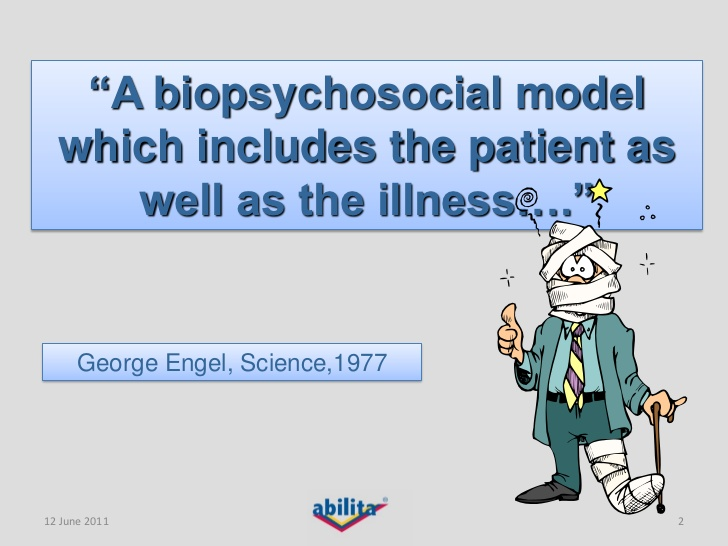 33
The BioPsychoSocial Areas
ASAM Criteria
MultiDimensional Model
Substance Use, Acute Intoxication, Withdrawal (SUD)
Biomedical Conditions and Complications (Medical)
Emotional, Behavioral or Cognitive Conditions (Psychological)
Readiness To Change (Motivation)
Relapse, Continued Use or Continued Problem Potential (Behavioral)
Recovery/Living Environment (Social/Financial)
34
The “Bio”
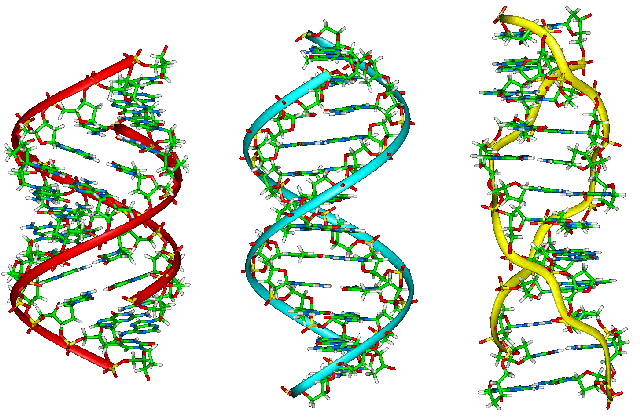 Biological (Bio part)
Medical history
Surgeries
Diagnoses (past and present)
Current symptoms
Medications
Current
Past if on for extended period
Significant Hereditary concerns (I.E. Cancers, Dementias, Huntington’s disease)
35
[Speaker Notes: Why is this important for MH or SUD providers to know?]
The “Psycho”
Psychological (Psycho part)
Mental Health history
Treatment episodes
Diagnoses (past and present)
Developmental
Trauma
Current symptoms
Past symptoms
Medications
Current
Past if on for extended period
Significant Hereditary concerns (Depression, Psychosis, Bipolar, Suicide)
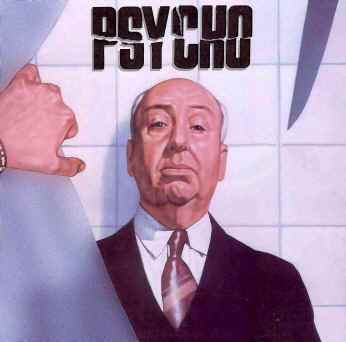 36
[Speaker Notes: Why is this important for Medical providers to know]
The “Social”
Social (Social part)							
Family relationships
Parents
Siblings
Extended Family
Children
Living Environment
Type of Dwelling
Safety concerns
Who do they live with
Romantic Relationships
Sex
Love
intimacy
Friendships
Financial/Employment
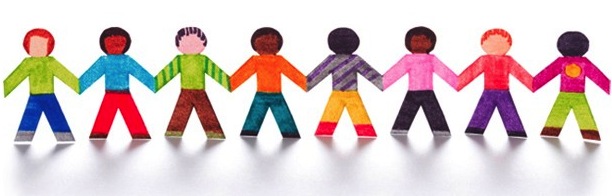 37
[Speaker Notes: Why is this important for all providers to know?]
S.M.A.R.T. (M.A.T.R.S.) Goals
S.M.A.R.T. goals are efficacious and improve outcomes. 
George T. Doran- November 1981 Management Review
M.A.T.R.S.- utilized by Addition Technology Transfer Center
Required format by some Managed Care (LACDMH, LAPH- SAPC, Joint Commissions Standards PC.4.10 and PC.4.40)
Specific 
Measurable									
Attainable
Realistic (AKA Relevant)
Time Related (AKA Time Limited)
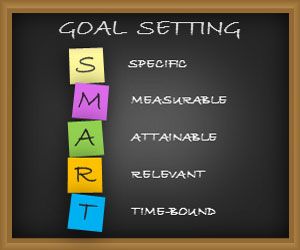 38
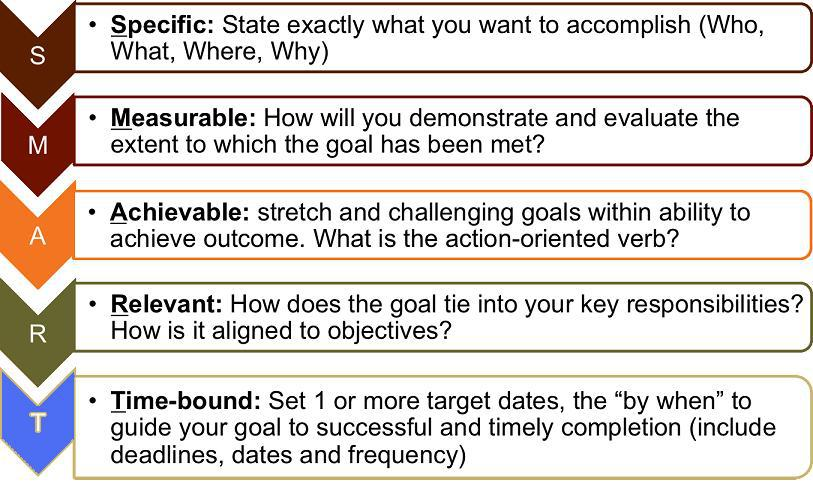 39
[Speaker Notes: M.A.T.R.S. from ATTC network handout]
Examples of S.M.A.R.T. (M.A.T.R.S.) Goals
Patient’s depression (PROBLEM) will improve as seen by energy level increasing (GOAL), as evidenced by an increase in by exercise from 0 days/week from 3 days/week (OBJECTIVE)

Patient will reduce drinking alcohol (PROBLEM) from 7 days/week to 0 days/week (GOAL) as shown by daily breathalyzer tests and self-report (OBJECTIVE)

Patient will take medication as prescribed (GOAL) to reduce symptoms of high blood pressure (PROBLEM) from 0 days/day to 2 times/day, as shown by daily vital signs being within acceptable limits (OBJECTIVE).
40
S.M.A.R.T. (M.A.T.R.S.) Goals
Group activity
Situation: Patient admitted to SUD residential treatment program. You are the SUD counselor assigned to work the individual. After a full biopsychosocial assessment, the following problems emerge…
Problem 1:  Addicted to Methamphetamines
Problem 2:  Untreated Heart condition
Problem 3:  In danger of becoming homeless
Problem 4:  No Social support 
Problem 5:  Limited financial resources, Lost Medi-cal benefits
Problem 6:  Long term untreated depression
41
[Speaker Notes: Where do you start?
What goals or objectives can you derive?
Priority?
Audience perspective based on primary work setting]
42
TREATMENT PLAN REVIEW
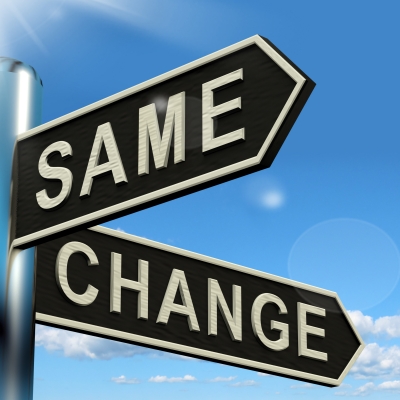 43
Review of Progress, Goals, and Experience
Why is this important?

What should be reviewed?
Experience with the agreed upon activities, behaviors, or medications
Progress towards improvement in problem areas
Motivation to continue
How does the patient feel about the current treatment path?
Barriers to completing treatment plan
44
Review of Progress, Goals, and Experience
When should treatment & treatment plans be reviewed?

This depends on the treatment modality
The treatment environment will also dictate frequency
The specific goal/objective will indicate (I.e. if objective was to be completed in 1 month, treatment should be reviewed at least the end of that month) 
At an agreed upon time period that is convenient and feasible for the patient
45
Updating Treatment Plan
Based on your review:
Were there any ‘resistance’ factors to problem solve?
Were the objectives too easy or too hard?
Any motivation issues to address?
What were the barriers?
What were the successes?

Previous objectives should be ended or closed if they are no longer relevant, with a date of completion, before new objectives are added
These can all be new objectives for the update, which may lead to better outcomes and increased patient engagement
46
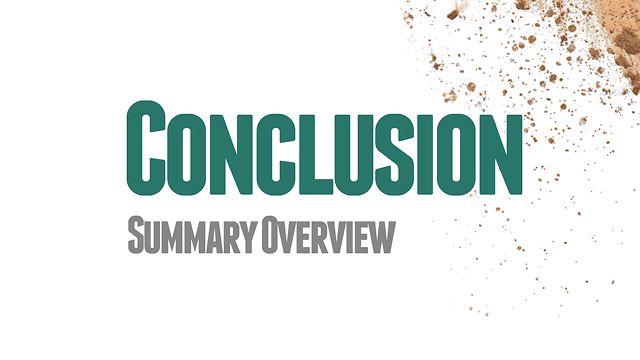 47
This Photo by Unknown Author is licensed under CC BY-NC-ND
Summary
Research shows the best way to develop a treatment plan is to have a collaborative process between the patient and the provider. 
Resistance is what happens when the collaboration or communication breaks down
Use all available information 
Goals are S.M.A.R.T.
Information + Action = Effective Treatment plan
Don’t forget to check in with the patient
48
[Speaker Notes: Patient is the story teller and you are the biographer.]
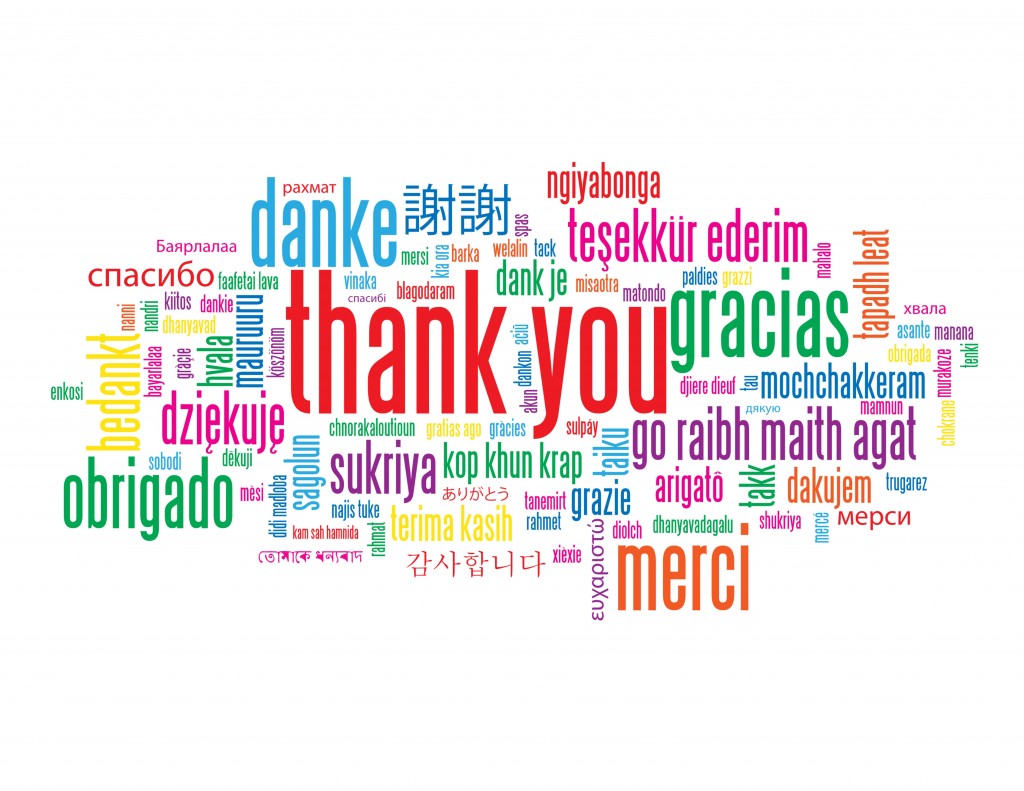 49
This Photo by Unknown Author is licensed under CC BY-NC-ND
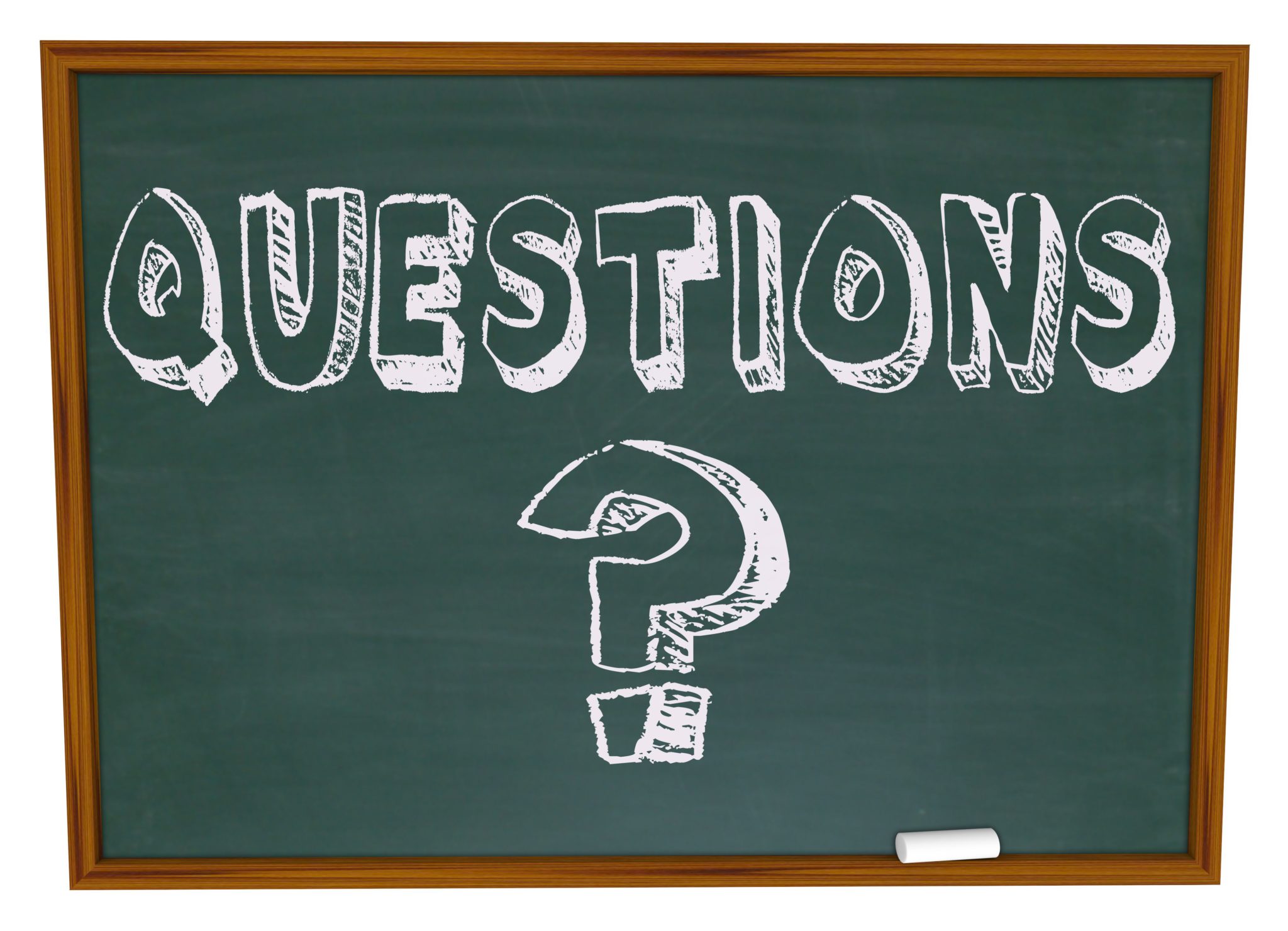 This Photo by Unknown Author is licensed under CC BY-NC-ND
50
[Speaker Notes: Leave sufficient time for questions (may not need to have primer questions due to time constraint)]
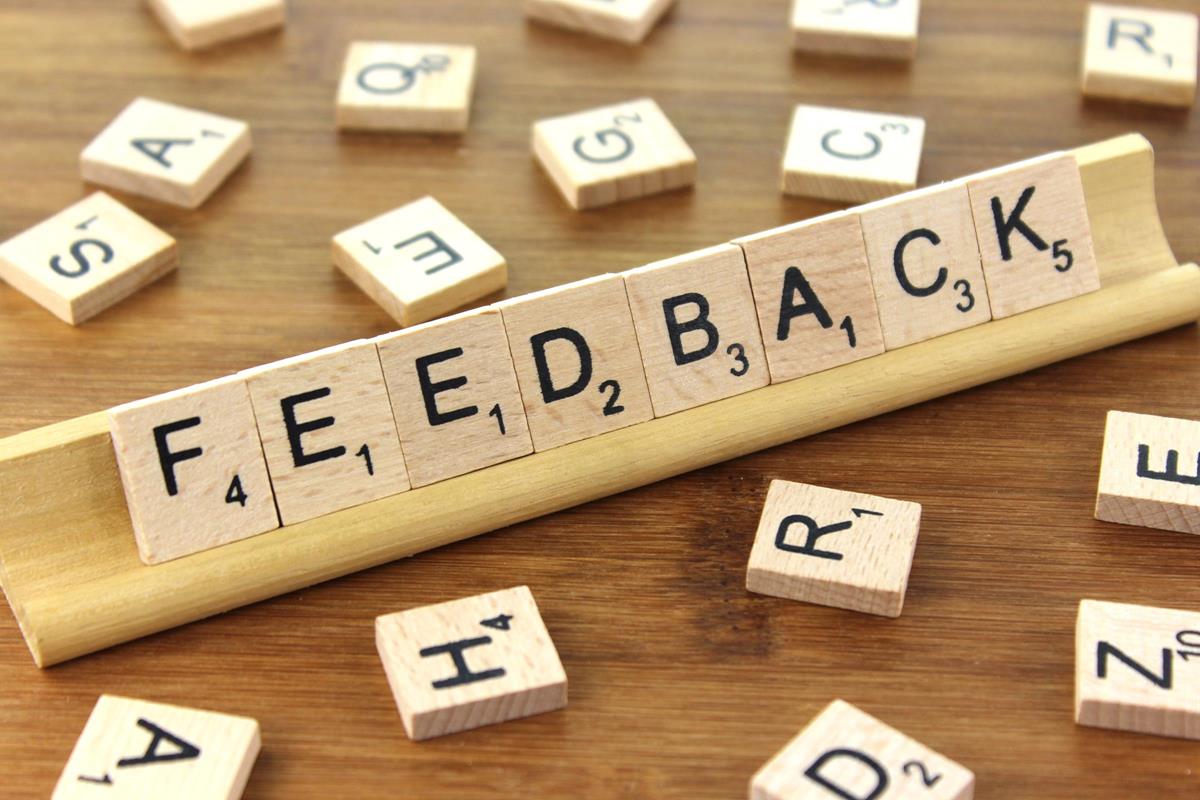 51
[Speaker Notes: Handout evaluation]
Contact Us
Dr. Greg Schwarz, PsyDgschwarz@ph.lacounty.gov626-299-3528Dr. Alyssa Cohen, PsyDacohen@ph.lacounty.gov626-299-3534
52